Ψυχολογία της Εκπαίδευσης



Λήδα Αναγνωστάκη 
ΤΕΑΠΗ/ΕΚΠΑ
2024-25
Ψυχολογία της Εκπαίδευσης
https://www.youtube.com/watch?v=VctaUNJpT6U
(δες video)
Περιγραφή μαθήματος
Το μάθημα εστιάζει στην εφαρμογή των θεωρητικών αρχών και των τεχνικών της ψυχολογίας στο έργο των παιδαγωγών. Στοχεύει  να βοηθήσει τους εκπαιδευτικούς στην προώθηση της γνωστικής και συναισθηματικής ανάπτυξης των μαθητών. 
Επομένως, θα μελετήσουμε τους μηχανισμούς της μάθησης, της διδασκαλίας και των κινήτρων, δίνοντας έμφαση στη συναισθηματική πλευρά αυτών και στη σημασία της σχέση δασκάλου-μαθητή.
Περιγραφή μαθήματος
Περιεχόμενα του μαθήματος αποτελούν:
α) η έννοια και το περιεχόμενο της εκπαιδευτικής ψυχολογίας (αν και το μάθημα διαφοροποιείται σε ορισμένα σημεία από την κλασική εκπαιδευτική ψυχολογία)
β) οι ατομικές διαφορές των μαθητών
γ) η ανάπτυξη των κινήτρων για μάθηση
δ) το αποτελεσματικό παιδαγωγικό περιβάλλον και 
ε) η διαχείριση ιδιαιτεροτήτων, δυσκολιών και δυσπροσαρμοστικών συμπεριφορών στη σχολική τάξη
Συγγράμματα
Slavin, R. (2006). Eκπαιδευτική Ψυχολογία. Αθήνα: 
Μεταίχμιο. 

ή 

Ellliot, S. T., Kratochwill, T. R., Littlefield Cook, J., & Travers, J. F. (2008). Eκπαιδευτική Ψυχολογία. Αθήνα: Gutenberg.
Τρόπος εξέτασης
Γραπτή εξετάση με θέματα πολλαπλής επιλογής ή/και σύντομες απαντήσεις
Τι είναι η εκπαιδευτική ψυχολογία;
Εκπαιδευτική ψυχολογία είναι ένας κλάδος της ψυχολογίας που μελετά τη μάθηση και τη διδασκαλία.
Στην εκπαιδευτική ψυχολογία εφαρμόζονται η επιστημονική μέθοδος της ψυχολογίας (έρευνα σε  συνδυασμό με θεωρία) ώστε να μελετηθούν τα χαρακτηριστικά των μαθητών, οι αρχές της μάθησης και των αποτελεσματικών μεθόδων διδασκαλίας
Στόχος του μαθήματος αυτού σε εκπαιδευτικούς είναι να τους προσφέρει συσσωρευμένη γνώση και τη απαραίτητη θεωρία που θα τους βοηθήσει να επιλύουν τα καθημερινά προβλήματα της διδασκαλίας
Τι σημαίνει καλός εκπαιδευτικός;
Ποια είναι τα γνωρίσματά του καλού εκπαιδευτικού;


Τι θα μπορούσαμε να σκεφθούμε όλοι/ες μαζί;…
[Speaker Notes: brainstorming]
Τι σημαίνει καλός εκπαιδευτικός;
Δύο πράγματα είναι απολύτως σημαντικά

(Προφανώς) να έχει γνώση του γνωστικού αντικειμένου που διδάσκει. Αλλά αυτό δεν αρκεί-πρέπει να μπορεί να το μεταδώσει

Να έχει δεξιότητες διδασκαλίας-εδώ συνδυάζονται διάφορες λειτουργίες (που είναι ανεξάρτητες από το αντικείμενο που διδάσκεται)…
[Speaker Notes: brainstorming]
Οι δεξιότητες της αποτελεσματικής διδασκαλίας
Κινητοποίηση των μαθητών
Διαχείριση της τάξης
Αξιολόγηση προηγούμενης γνώσης
Αποτελεσματική μετάδοση ιδεών
Προσαρμογή της διδασκαλίας στα χαρακτηριστικά των μαθητών
Αξιολόγηση των μαθησιακών αποτελεσμάτων και ανασκόπηση των πληροφοριών
Οι δεξιότητες της αποτελεσματικής διδασκαλίας
Μπορεί να διδαχθεί κάποιος/α να γίνει καλός/η εκπαιδευτικός; 
-Ή αυτό είναι έμφυτο ταλέντο; 
Στο πλαίσιο όπου κάποιος μπορεί να γνωρίζει τις δεξιότητες της αποτελεσματικής διδασκαλίας(δεν πρόκειται όμως μόνο για ακαδημαϊκή γνώση, αλλά γνώση που απαιτεί ικανότητα ενδοσκόπησης και αυτο-παρατήρησης) και τις εφαρμόζει γίνεται να διδαχθεί να είναι καλός/η εκπαιδευτικός.
Οι δεξιότητες της αποτελεσματικής διδασκαλίας
Στο μάθημα θα ασχοληθούμε όχι με την «παιδαγωγική» πλευρά, αλλά με την «ψυχολογική» πλευρά των δεξιοτήτων αυτών (πχ. διαχείριση της τάξης με αναφορά στις ψυχικές αλληλεπιδράσεις)
Τι σημαίνει καλός εκπαιδευτικός;
Δύο βασικά χαρακτηριστικά του καλού εκπαιδευτικού:

Σκοπιμότητα. Δηλαδή να ενεργεί κάποιος με κάποιο σκοπό. Οι δραστηριότητες στην τάξη να έχουν πάντα ένα λόγο που γίνονται
Πεποίθηση στη διδακτική αποτελεσματικότητα. Ότι, δηλαδή, αυτό που κάνει έχει σημασία (όπως, άλλωστε, έχει αποδειχθεί και από έρευνες που μελετούν την επίδραση του εκπαιδευτικού στους μαθητές)
Διδακτική αποτελεσματικότητα
Η διδασκαλία ενός εκπαιδευτικού που πιστεύει ότι η επιτυχία στο σχολείο εξαρτάται από εξωγενείς παράγοντες (πχ. νοημοσύνη, οικογενειακό περιβάλλον κλπ.) είναι διαφορετική από τη διδασκαλία όσων θεωρούν ότι αυτό που κάνουν αυτοί είναι ο καθοριστικός παράγοντας.

(Μην ξεχνάμε, άλλωστε, την αμυντική φύση της πεποίθησης σε εξωγενείς παράγοντες)
Διδακτική αποτελεσματικότητα
Ο εκπαιδευτικός επιτυγχάνει την αίσθηση της αποτελεσματικότητας εάν:
Δοκιμάζει νέες μεθόδους και στρατηγικές
Αξιολογεί τα αποτελέσματα
Ενημερώνεται από διάφορες πηγές για τις εξελίξεις στον τομέα του
Συμμετέχει ενεργητικά σε ομάδες άλλων εκπαιδευτικών
Είναι ενημερωμένος για τις θεωρητικές βάσεις της ανάπτυξης των παιδιών/εφήβων και τις θεωρίες της μάθησης
Παρατηρεί με «ανοιχτό μάτια, μυαλό και καρδιά» προς τα έξω και προς τα μέσα
Ανάπτυξη των παιδιών
Είναι όμως απαραίτητη και η ακαδημαϊκή γνώση …
Χρειάζεται να γνωρίζουμε πώς διαμορφώνεται η ανάπτυξη των παιδιών σε όλα τα επίπεδα, προκειμένου να μπορούμε να οργανώσουμε οποιοδήποτε είδος διδασκαλίας
Στο μάθημα αυτό απλά θα κάνουμε μία επανάληψη αυτών που ήδη ξέρετε για την ανάπτυξη των παιδιών…
Ο Freud για την ανάπτυξη
Στάδια ψυχοσεξουαλικής ανάπτυξης: Σε κάθε στάδιο αναζητείται ικανοποίηση από συγκεκριμένες σωματικές περιοχές και από δραστηριότητες που συνδέονται με τις περιοχές αυτές:

Στοματικό στάδιο (1 χρ)
Πρωκτικό Στάδιο (2 χρ.)
Φαλλικό Στάδιο (3-5 χρ.): Οιδιπόδειο σύμπλεγμα
Λανθάνουσα περίοδος (6-12 χρ.)
Εφηβεία...: Γενετήσιο στάδιο
Τα δίπολα του Erikson
βασική εμπιστοσύνη vs δυσπιστία: 1ος χρόνος
αυτονομία vs ντροπή/ αμφιβολία: 2ος χρόνος
πρωτοβουλία vs ενοχή: 3-6 χρ.
ικανότητα vs αίσθημα κατωτερότητας: 7-12 χρ
ταυτότητα vs σύγχυση ρόλων: εφηβεία
εγγύτητα vs απομόνωση: νεαροί ενήλικες
δημιουργία vs αποτελμάτωση: μέση ηλικία
ικανοποίηση vs απελπισία: τρίτη ηλικία
Η θεωρία γνωστικής ανάπτυξης του Piaget
Τα τέσσερα στάδια γνωστικής ανάπτυξης (ποιοτικά διαφορετικά):

1. Αισθητηριοκινητική νόηση (γέννηση έως 2χρ.): Η νοημοσύνη βασίζεται στις αισθήσεις και στην κίνηση του σώματος, 
2. Προλειτουργική νόηση (2-6χρ.): Τα παιδιά χρησιμοποιούν σύμβολα (γλωσσα, χειρονομίες),όμως, η σκέψη τους είναι εγωκεντρική  και εύκολα παρασύρονται από επιφανειακές ομοιότητες
3. Συγκεκριμένων νοητικών ενεργειών (6-12 χρ.): Τα παιδιά είναι ικανά για νοητικές λειτουργίες που εναρμονίζονται με ένα λογικό σύστημα, όμως όχι αφηρημένη σκέψη
4. Τυπικών νοητικών λειτουργιών (12-19 χρ.): ενδιαφέρον για τις αφηρημένες ιδέες και για την ίδια τη διαδικασία της σκέψης.
Συμπεριφορισμός και μάθηση
Αρχικά με τη μάθηση έχει ασχοληθεί η σχολή του Συμπεριφορισμού
Ε-Α
Οι συσχετίσεις είναι ο θεμέλιος λίθος κάθε μάθησης.  Μάθηση πολύπλοκων πραγμάτων, πχ. γλώσσα, είναι θέμα μάθησης πολλών συσχετίσεων.
Οι βασικοί νόμοι της μάθησης ισχύουν ανεξάρτητα από το τι μαθαίνεται και ποιος το μαθαίνει.
Κλασική εξαρτημένη μάθηση
Συντελεστική εξαρτημένη μάθηση
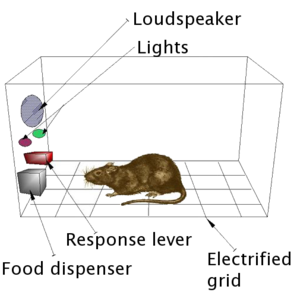 Κοινωνική γνωστική μάθηση
Βασικές έννοιες που εισήγαγε ο A. Bandura:

Παρατήρηση και μίμηση προτύπου 
Έμμεση ενίσχυση 
Διάκριση μάθησης-συμπεριφοράς 
Διαμεσολαβητικοί παράγοντες όπως προσδοκίες, προηγούμενη γνώση κλπ. 
Γνωστικές λειτουργίες διαμεσολαβούν τη μάθηση
Γνωστική προσέγγιση της μάθησης
Η γνωστική προσέγγιση της μάθησης θεωρεί ότι:
Η ουσία της μάθησης βρίσκεται στην ικανότητα του οργανισμού να αναπαριστά νοερά πλευρές του κόσμου και να ενεργεί πάνω στις νοερές αναπαραστάσεις και όχι στον ίδιο τον κόσμο. 
Οι λειτουργίες που εκτελούνται στις νοητικές αναπαραστάσεις είναι πιο σύνθετες από απλούς συσχετισμούς: νοερή δοκιμή και λάθος, κατάστρωση μιας στρατηγικής κλπ.
Θεωρίες επεξεργασίας πληροφοριών
Οι θεωρίες επεξεργασίας συστημάτων έχουν συμβάλει σημαντικά στην κατανόηση θεμάτων όπως η προσοχή και η μνήμη και η στρατηγική επίλυσης προβλημάτων.  Παρομοιάζουν τη γνωστική λειτουργία με τη λειτουργία του Η/Υ.  Μελετώνται: 
Α) Οι εγκεφαλικές δομές και τα νευρωνικά στοιχεία αντίστοιχα με το «λειτουργικό» σύστημα (σκληρός δίσκος) του Η/Υ που ορίζει την χωρητικότητα της αποθήκευσης ή την ταχύτητα επεξεργασίας
Β) Το «λογισμικό» σύστημα της ανθρώπινης σκέψης (τα αντίστοιχα προγράμματα του Η/Υ), όπως οι τεχνικές μάθησης ή μνήμης
Η κοινωνικοπολιτισμική θεωρία του Vygotsky
Τα παιδιά μαθαίνουν και αναπτύσσονται σε κοινωνικοπολιτισμικά πλαίσια στα οποία συμμετέχουν μαζί με πιο «έμπειρα» μέλη της κοινωνίας, που είναι φορείς της πολιτισμικής κληρονομιάς 
Μία από τις σημαντικοτερες συνεισφορές της θεωρίας του Vygotsky, είναι η έννοια της Ζώνης Επικείμενης Αναπτυξης. Η Ζώνη Επικείμενης Αναπτυξης ορίζεται ως η απόσταση μεταξύ αυτού που μπορούν να επιτύχουν τα παιδιά από μόνα τους (το «πραγματικό επίπεδο ανάπτυξης») και αυτού που μπορούν να επιτύχουν όταν αλληλεπιδρούν με άλλους που είναι πιο ικανοί (πιο ικανοί συνομήλικοι, μεγαλύτερα παιδιά, ενήλικες)
Θεωρία συστημάτων του Bronfenbrenner
Θεωρία συστημάτων του Bronfenbrenner
Μικροσύστημα: οι δραστηριότητες, οι ρόλοι και οι αλληλεπιδράσεις του ατόμου με το άμεσο περιβάλλον του (π.χ. του παιδιού με την οικογένεια, με το σχολείο κλπ.)
ii. Μεσοσύστημα: οι αλληλεπιδράσεις μεταξύ δύο ή περισσότερων μικροσυστημάτων (π.χ. οικογένεια- σχολείο, πχ. παρακολούθηση της μαθησιακης πορείας των παιδιών από τους γονείς)
iii. Εξωσύστημα: τα κοινωνικά πλαίσια και οι οργανισμοί πέρα από την άμεση εμπειρία του ατόμου, που όμως το επηρεάζουν (π.χ. η ποιότητα της εκπαίδευσης, οι συνθήκες εργασίας των γονέων)
iv. Μακροσύστημα: Οι αξίες, νόμοι και συνήθειες της κοινωνίας μέσα στην οποία ζει το άτομο